What Is Hawkeye Teaching Us About Baseball Pitches
Alan M. Nathan, @pobguy
Dept of Physics, University of Illinois
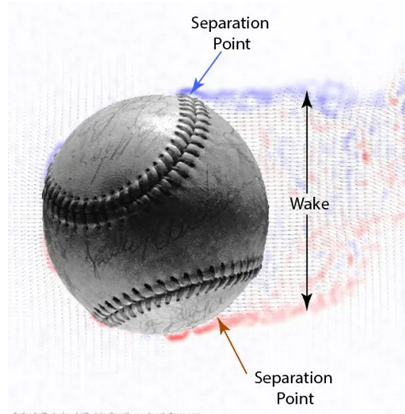 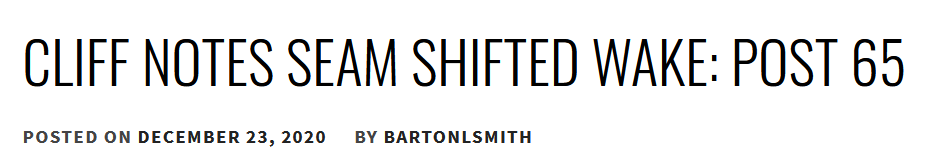 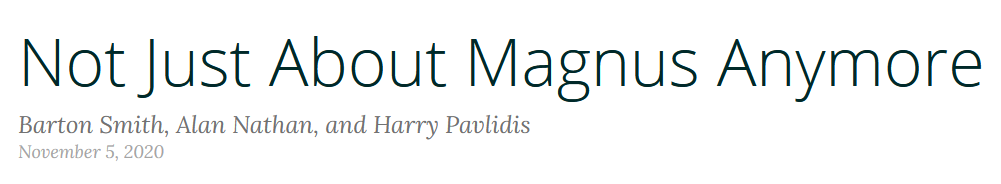 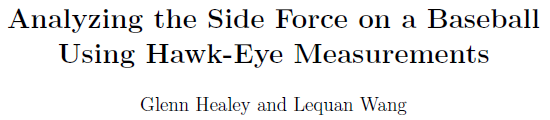 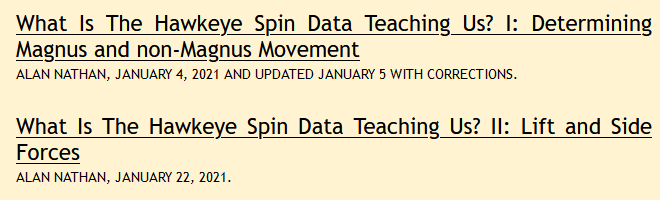 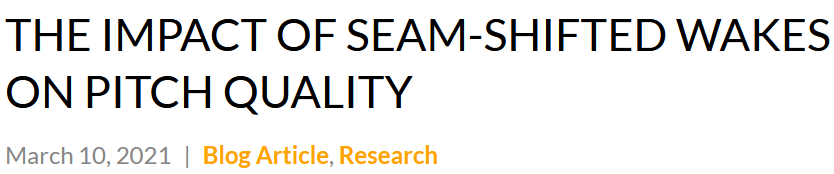 Image from Bart Smith
1
[Speaker Notes: Slide 1]
Confluence of Two Evolutions
Evolution in Science

Evolution in Technology

Are these really Revolutions?
 Have these developments changed the way we think about “pitch design”?
2
I.  Evolution in Science
Pre-2020:  Movement on a pitch is due to spin:  Magnus
Active Spin:  perpendicular to velocity
Movement in direction front of ball turns
Gyro Spin:  parallel to velocity
No movement
Spin Efficiency = AS/TS
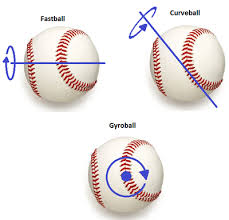 3
I.  Evolution in Science
Pre-2020:  Movement on a pitch is due only to spin 
Magnus
2020:  Bart Smith’s laboratory experiments show seams can cause movement
“Seam-Shifted Wake” (SSW)
Question:  
	Are there clearly identifiable SSH 	effects with MLB pitches?
4
II.  Evolution in Technology
PITCHf/x & Trackman (2006-2019)
Trajectory  Movement measured
Spin axis (2D) inferred
Magnus assumed
No ability to …
detect SSH
measure spin efficiency
5
[Speaker Notes: Assuming movement all Magnus]
II.  Evolution in Technology
Hawkeye (2020- )
Trajectory + spin axis in 3D measured
Direction of Magnus movement determined
Direction of actual movement measured
If different, evidence for non-Magnus (SSH)
For the first time, we can investigate…
non-Magnus movement (SSH)
spin efficiency
How to do this is described in recent articles
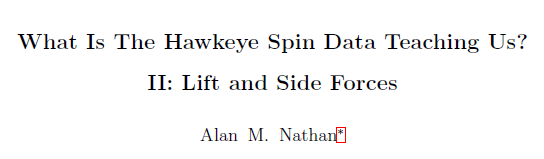 6
Movement, Catcher’s View
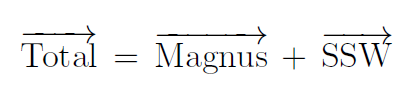 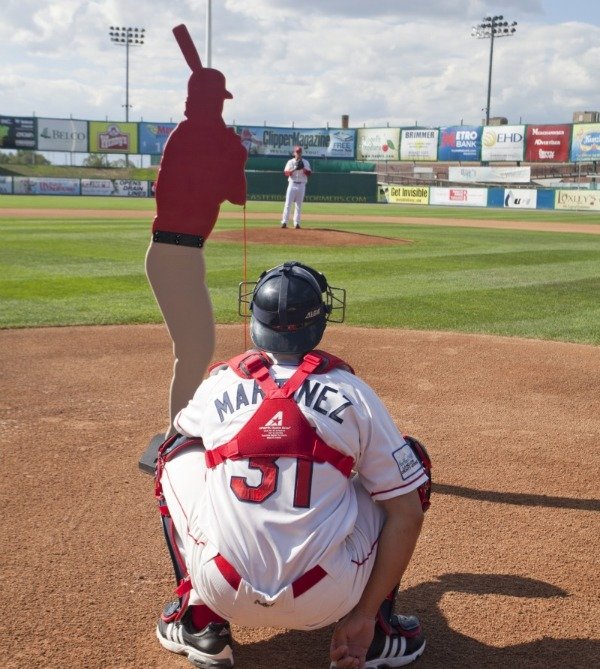 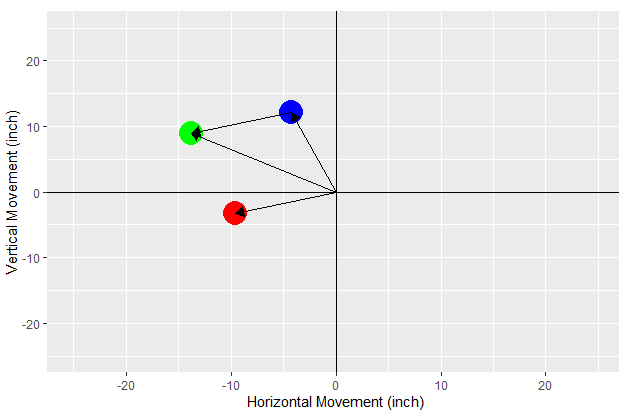 Green = total
Blue = Magnus
Red = SSW
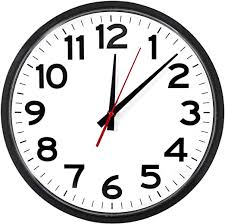 7
A Very Typical Example
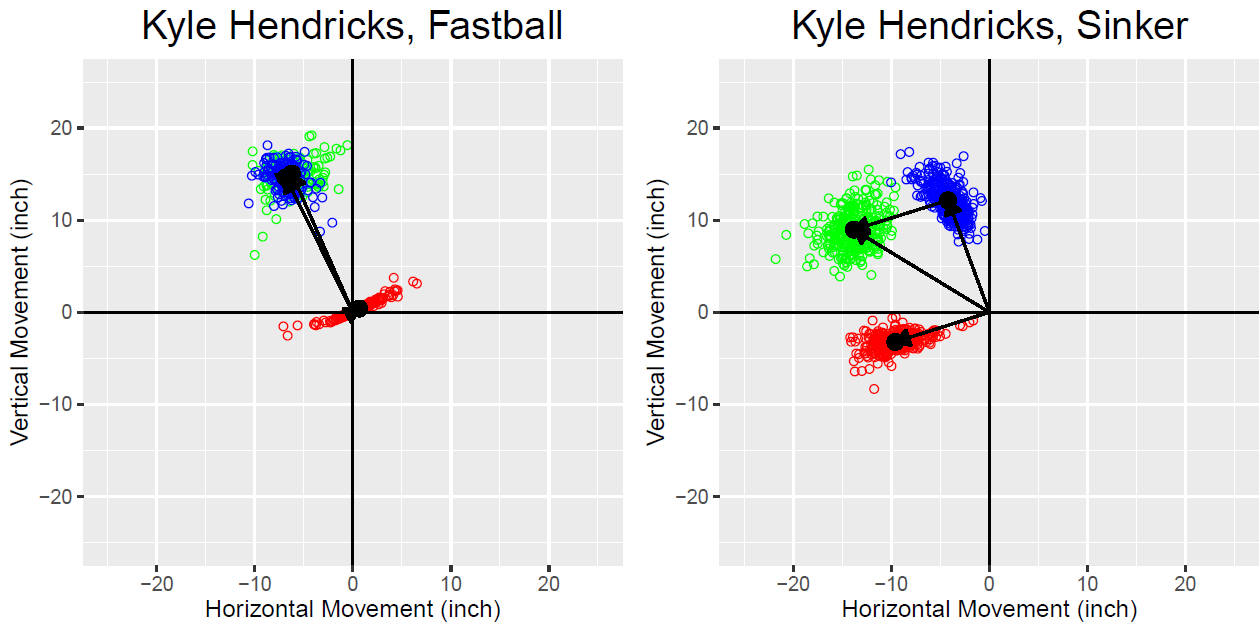 4S
2S
Green = total
Blue = Magnus
Red = SSW
4S,2S spin axes nearly identical (within ~60)
But movement  directions very different
2S:  large (380) shift arm-side
4S:  much smaller (~30) shift glove-side
Clearcut evidence for SSH
8
Spin Axis:  4S vs 2S
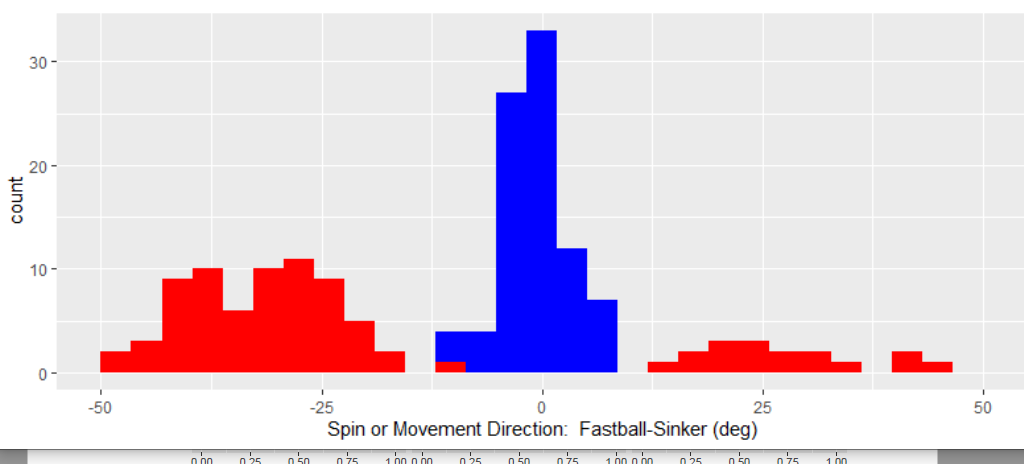 Spin Axis 
difference
Movement Direction 
difference
4S,2S have nearly same spin axis
determined by arm slot
But they have very different movements
due to SSW
TM & FX (and I)  got it wrong!
9
General Properties of SSH
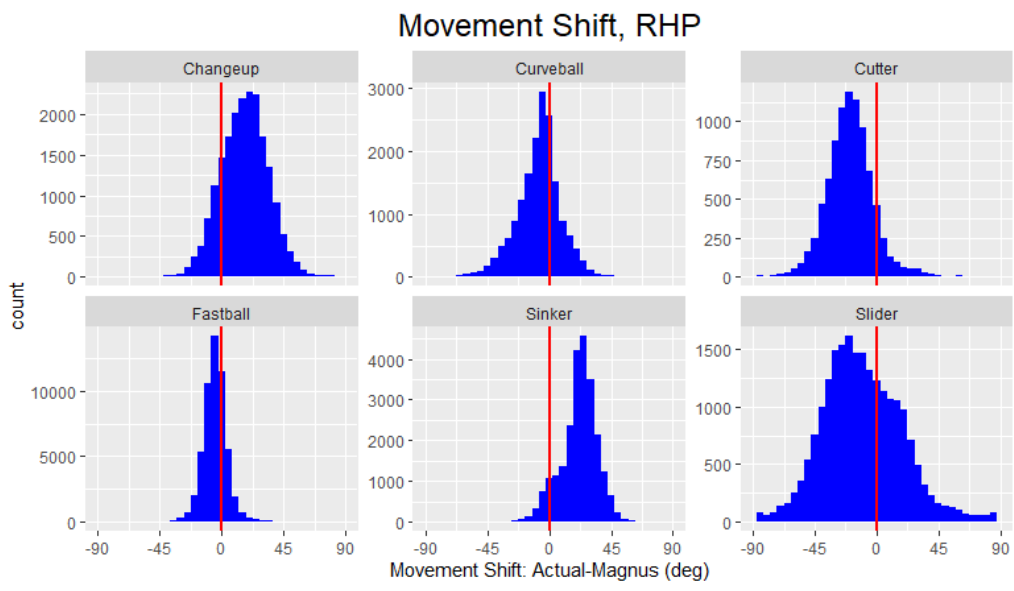 glove-side
arm-side
SSH widespread!
Sinkers (2S) & fastballs (4S) behave differently
Both size and direction of shift
Consistent with Smith’s model for SSH
10
4S vs 2S
4S
2S
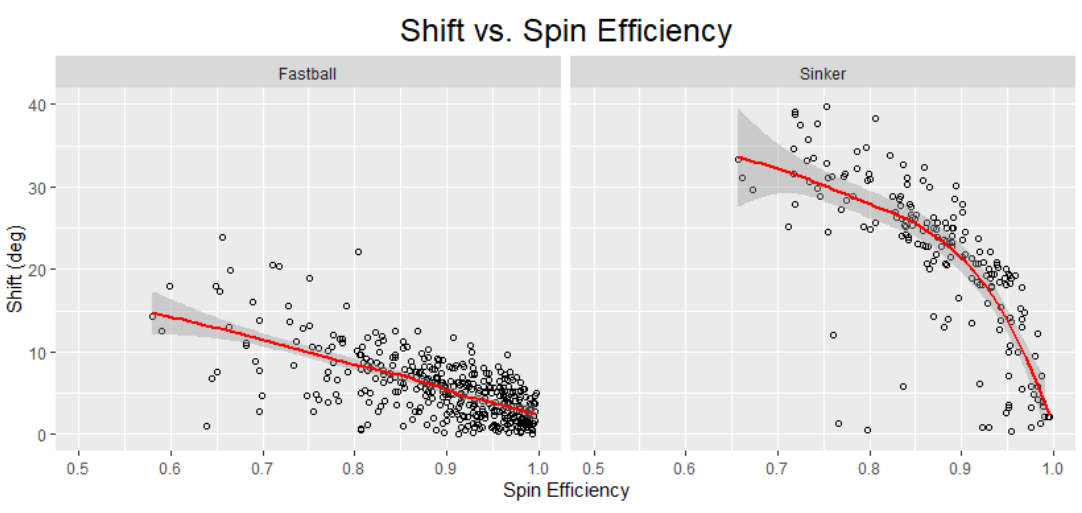 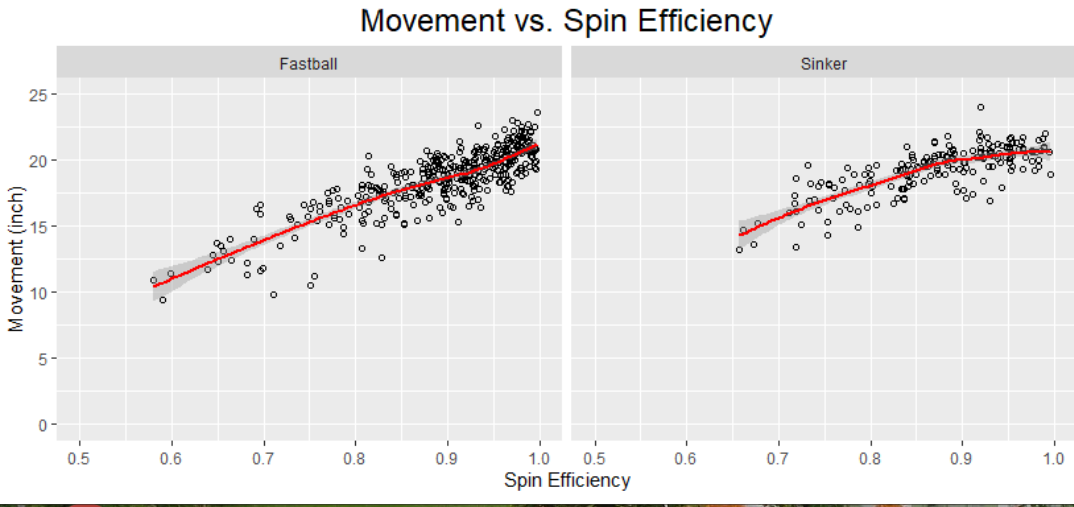 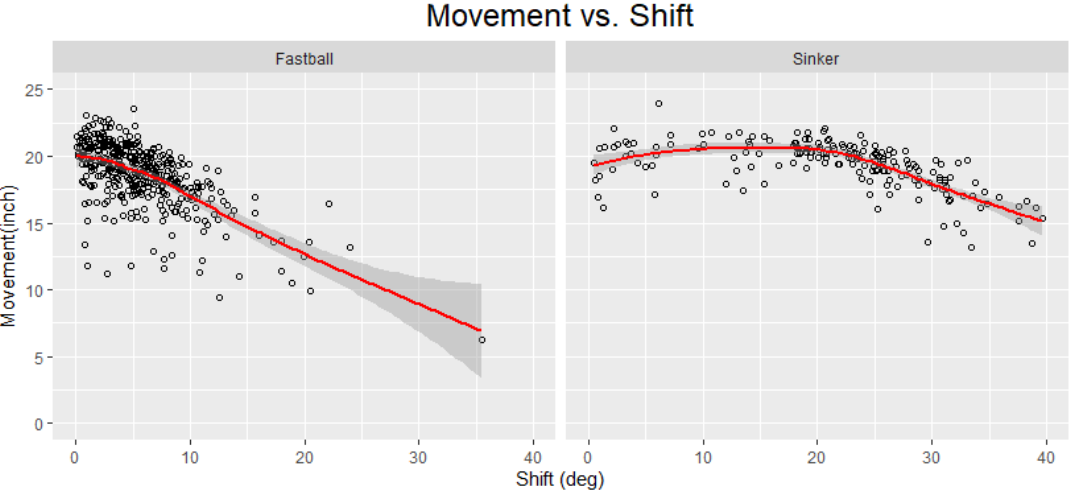 4S
2S
Magnus  as eff  (as it must)
SSH  as eff  (more rapidly for 2S)
Net:  Movement  as eff  (less rapidly for 2S)
2S:  Big shift w/o loss of movement
11
Example:  2S (Sinkers)
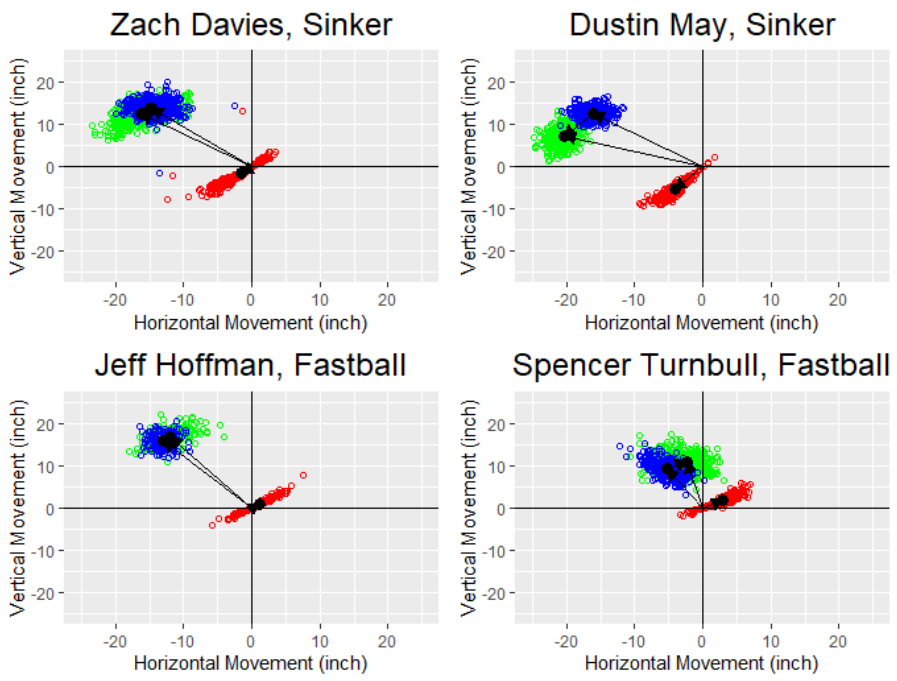 Eff=0.98
M=21”
=60
Eff=0.92
M=22”
=180
Small reduction in spin efficiency results in large shift in movement direction and no loss of movement
Eff=0.60
M=11”
=180
Eff=0.99
M=21”
=40
12
[Speaker Notes: ZD,DM SI has slightly lower eff, much larger shift, same total movement
ZD, JH similar eff, movement, small shift on 4S
DM and ST:  To get same shift on 4S requires much lower eff and total movement]
Example:  4S  (Fastballs)
Large change in spin efficiency needed to get large shift in movement direction, with considerable loss of movement
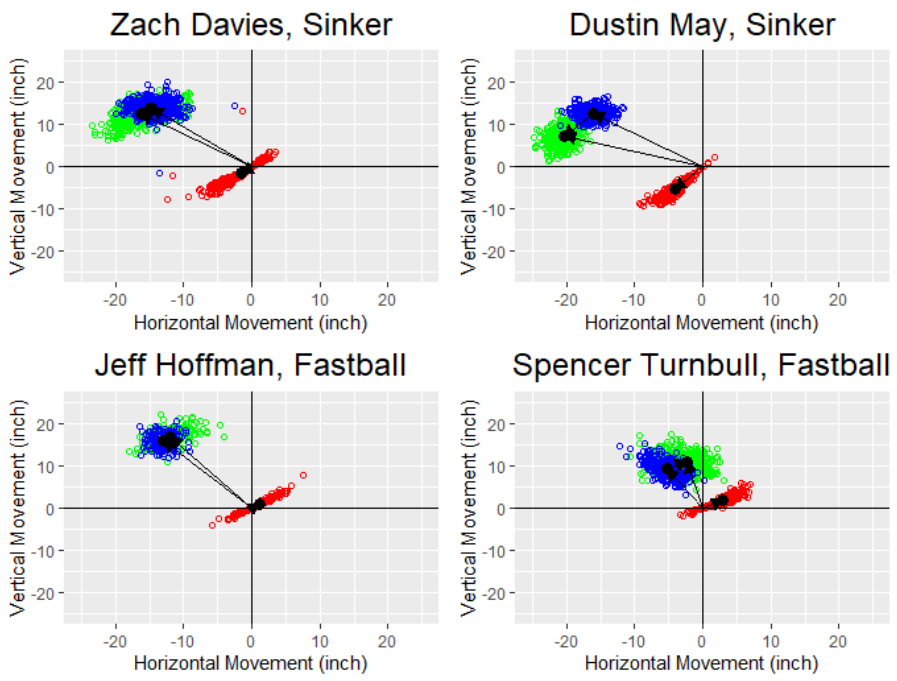 Eff=0.98
M=21”
=60
Eff=0.92
M=22”
=180
Eff=0.60
M=11”
=180
Eff=0.99
M=21”
=40
13
[Speaker Notes: ZD,DM SI has slightly lower eff, much larger shift, same total movement
ZD, JH similar eff, movement, small shift on 4S
DM and ST:  To get same shift on 4S requires much lower eff and total movement]
Example:  4S-vs-2S
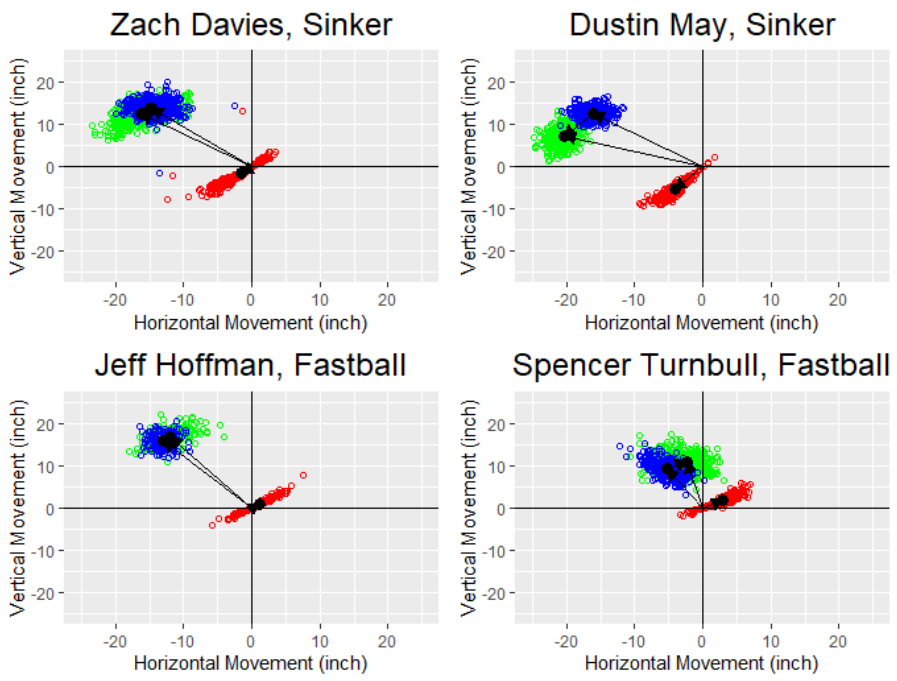 Large reduction in spin efficiency for 4S needed to get same shift in movement direction as 2S, with factor of two reduction in movement
Eff=0.98
M=21”
=60
Eff=0.92
M=22”
=180
Eff=0.60
M=11”
=180
Eff=0.99
M=21”
=40
14
[Speaker Notes: ZD,DM SI has slightly lower eff, much larger shift, same total movement
ZD, JH similar eff, movement, small shift on 4S
DM and ST:  To get same shift on 4S requires much lower eff and total movement]
Kyle Hendrick’s Two Changeups4S and 2S
15
Kyle Hendricks’s Two Changeups
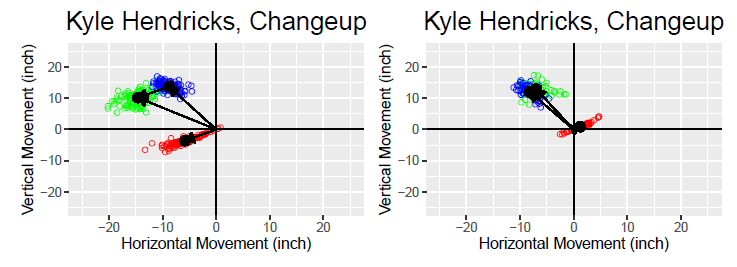 2S
4S
Identical spin axes & efficiency but….
2S shifted armside; 4S slight shift gloveside
2S looks like sinker; 4S looks like fastball
Can this be used for pitch ID?
Could verify w/Hawkeye seam orientation
16
[Speaker Notes: No evidence for cut….just less armside]
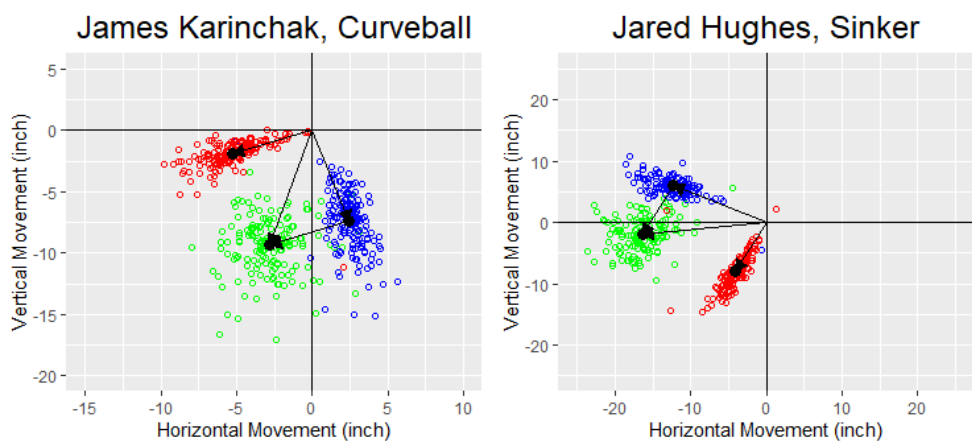 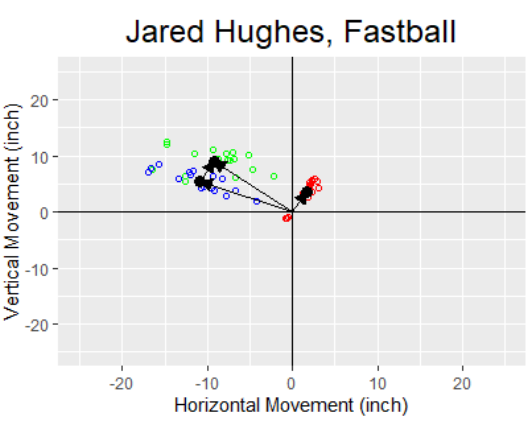 Karinchak Curveball:  Gloveside-to-armside
Hughes Sinker:    It really sinks!
Hughes Fastball:  It “rises”
17
[Speaker Notes: RHP]
Carlos Carrasco’s Changeup
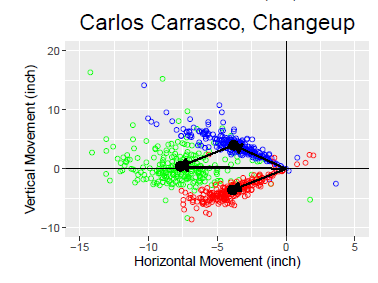 18
Spin Efficiency & Movement:Curveballs
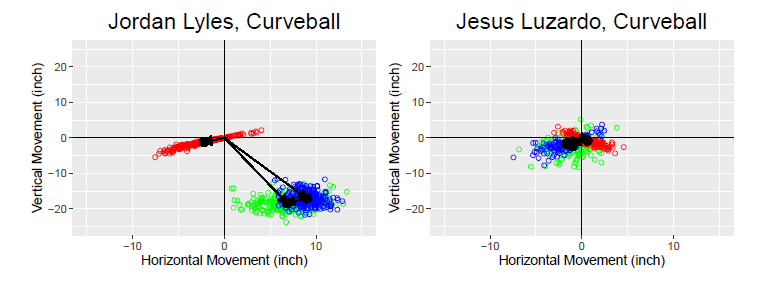 2500 rpm, eff=0.80
2500 rpm, eff=0.23
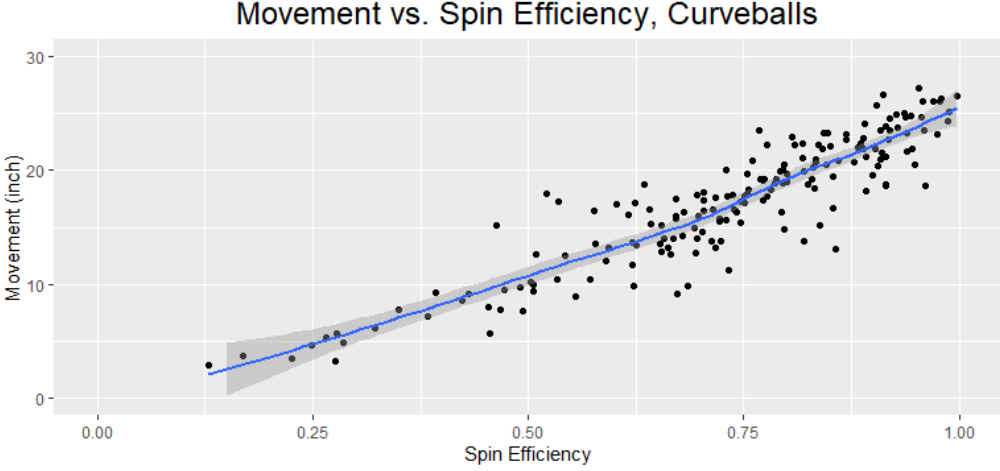 19
Drag and Spin
Drag slows the ball
Small effect on pitches (~10%)
But a good way to monitor Cd  (Rob Arthur)
Relevance for “has the ball changed?”
BIG effect on fly balls:  Home Runs!
Drag depends on spin
Total spin? Transverse (active) spin only? Gyro spin?
Does seam orientation affect drag?????
20
Drag and Spin
-Cd depends…
strongly on active spin
weakly on gyro spin

-Need to control for spin in drag analysis
CD vs. gyrospin 
for active spin=2000 rpm
CD vs active spin
 for gyrospin=2000 rpm
21
Spin Efficiency Varies
gyro+side at plate
pure gyro at release
As ball falls…
Gyro Sidespin:	Eff 
slider, cutter
Sidespin  Gyro:	Eff 
changeup, sinker
Back/Topspin stays same:  Eff 
fastball, curveball
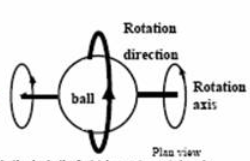 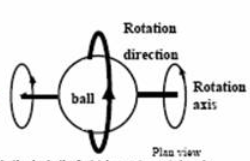 22
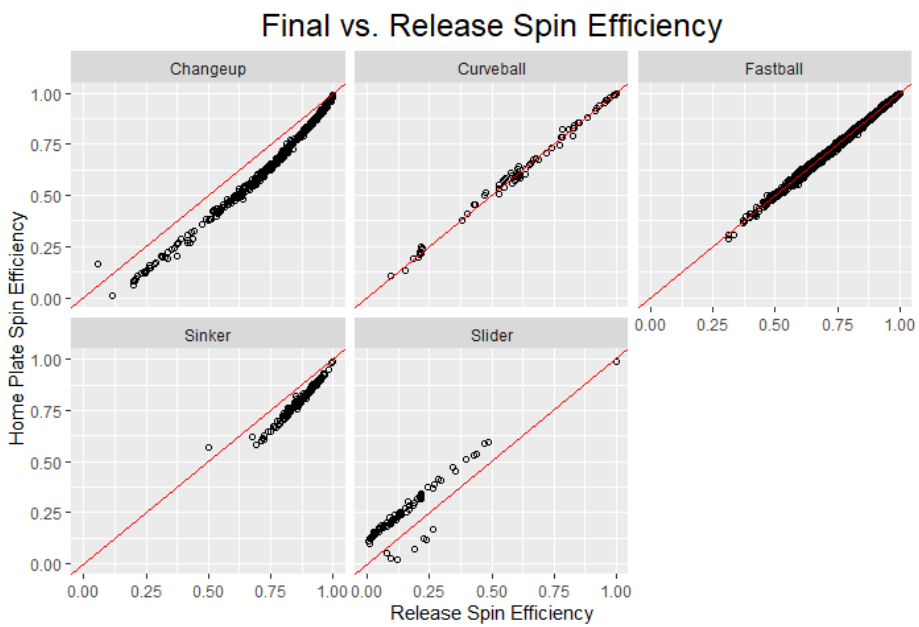 top
back
side
gyro
side
Effect on movement?
Magnus:  very little
SSW:  ???
23
The Future…
Batted Balls:  
knuckleballs:  the ultimate SSW effect
backspin, sidespin, gyrospin
spin decay and/or axis precession
spin-dependent drag
Goal:  develop improved trajectory model
24
Thanks to…
Bart Smith
For educating us
…and  some great fishing expeditions!
Glenn Healey
For many illuminating discussions
MLB & Baseball Prospectus
For sharing the data & great discussions
Clay Nunnally, Tom Tango, Harry Pavlidis
25
And finally….
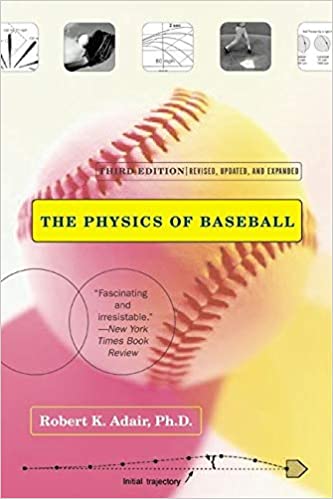 Robert K. Adair
1924-2020
26